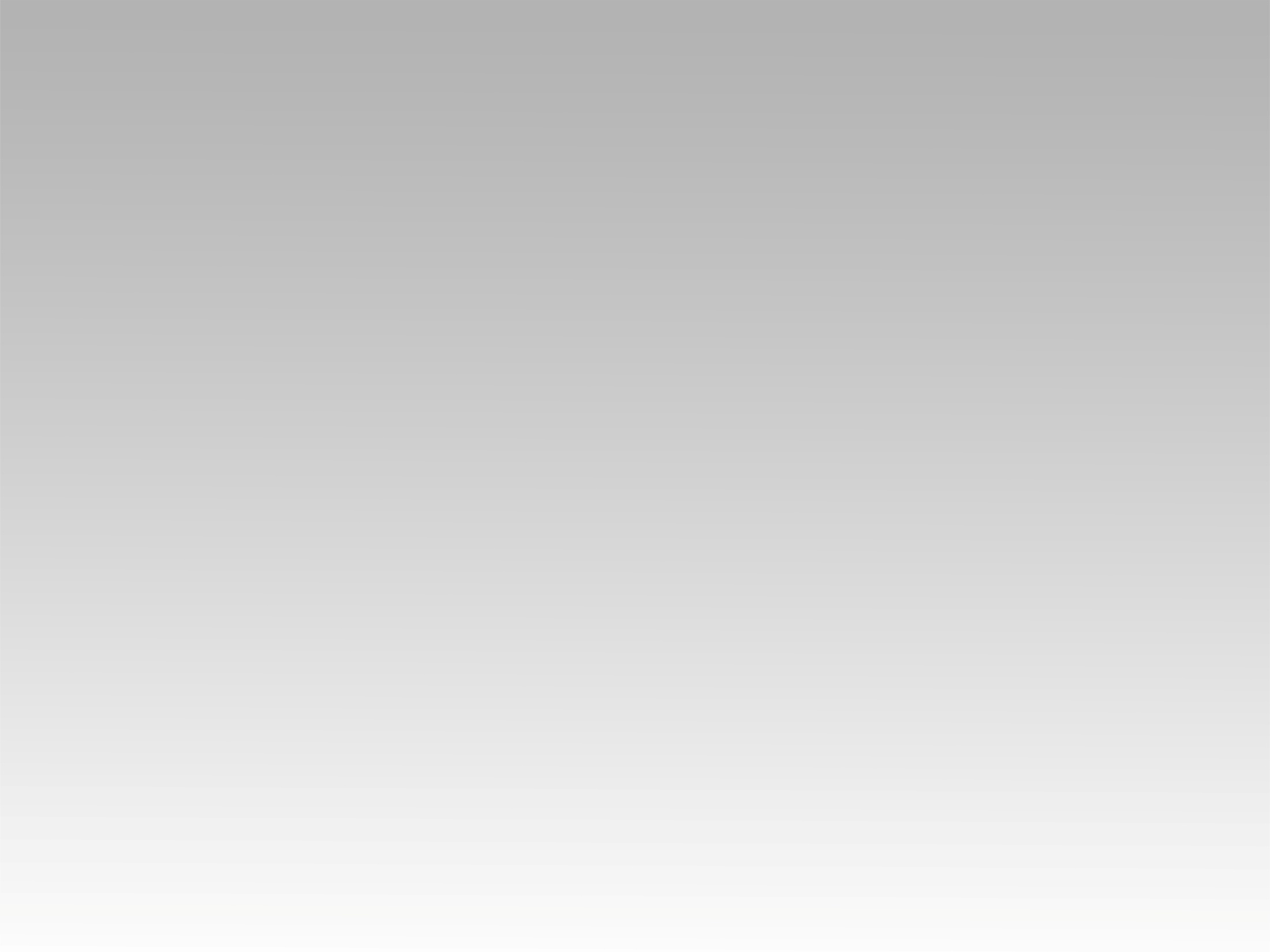 تـرنيــمة
هلليلويا قد خلصني
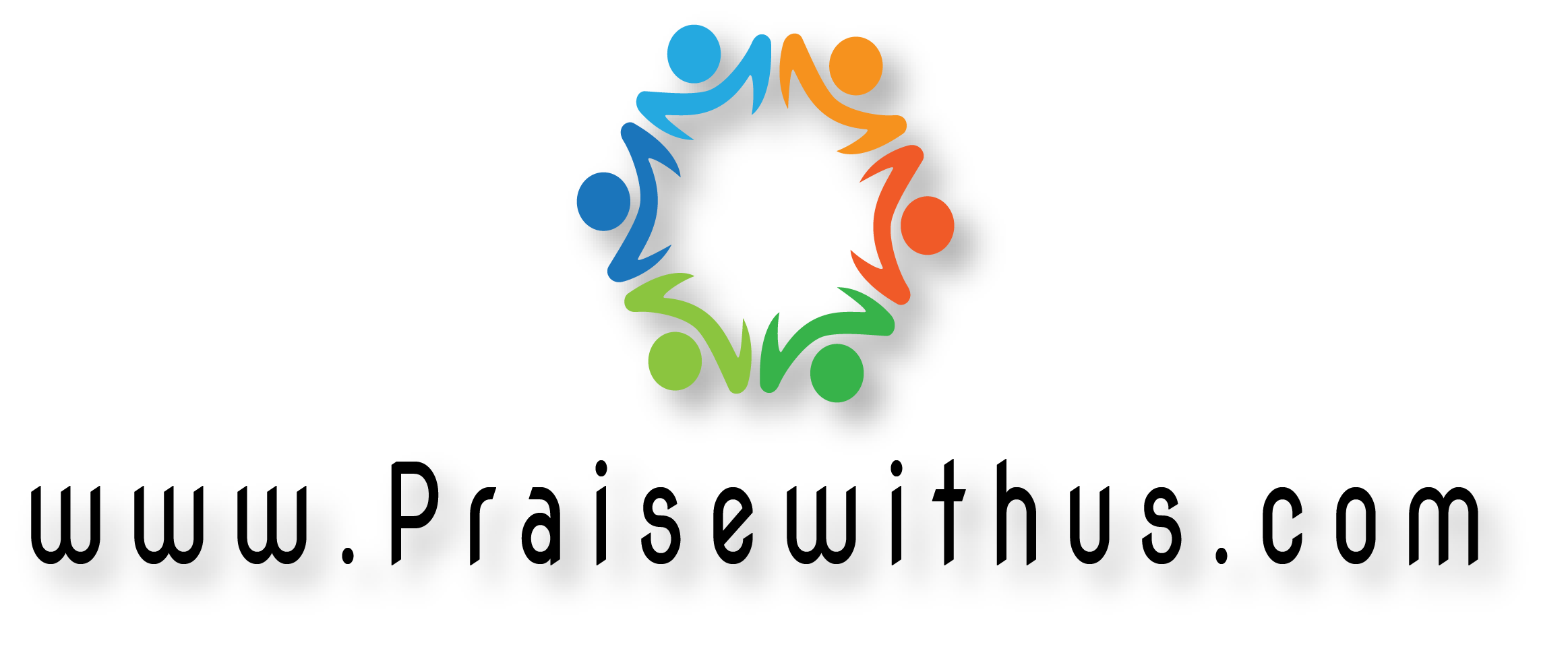 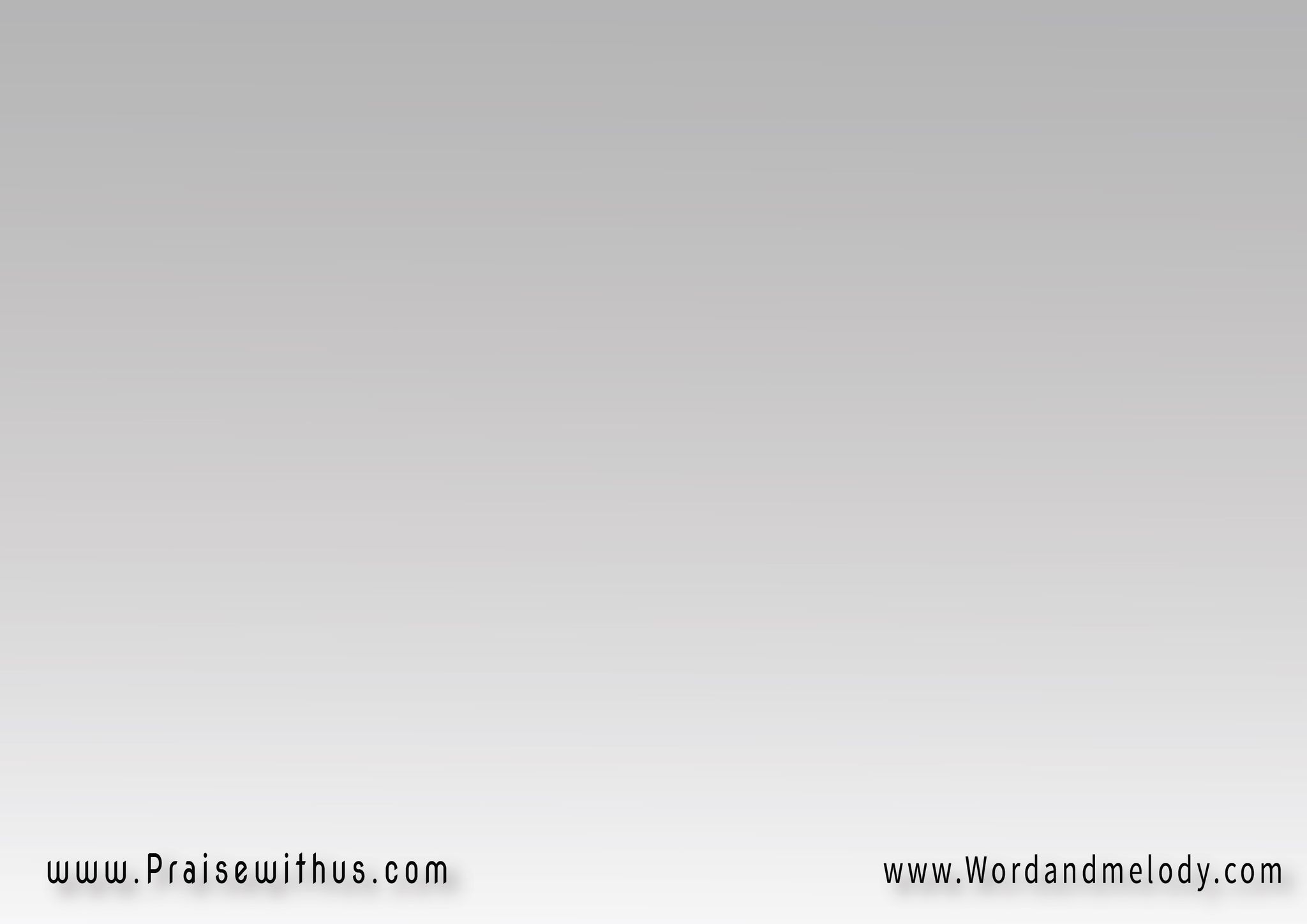 1-
قد ماتَ عن خَطِيَتي
ذا فعلُه معي .. (3)
لا أنسَ أبداً فعلَه معي
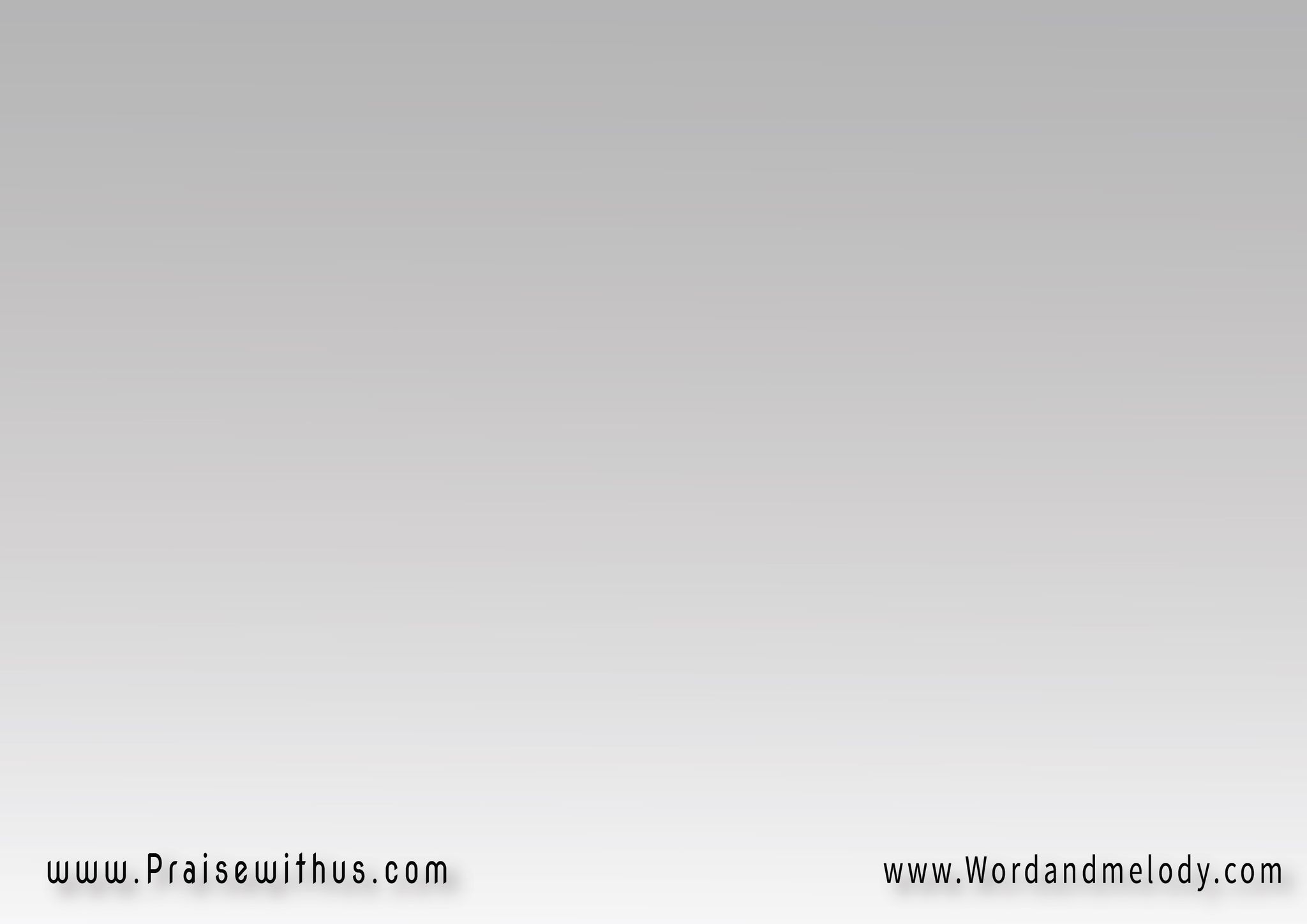 القرار:
هلليلويا قد خلَّصني
هلليلويا قد برَّرني
هلليلويا قد قدَّسني
لا أنسَ أبداً فعلَه معي
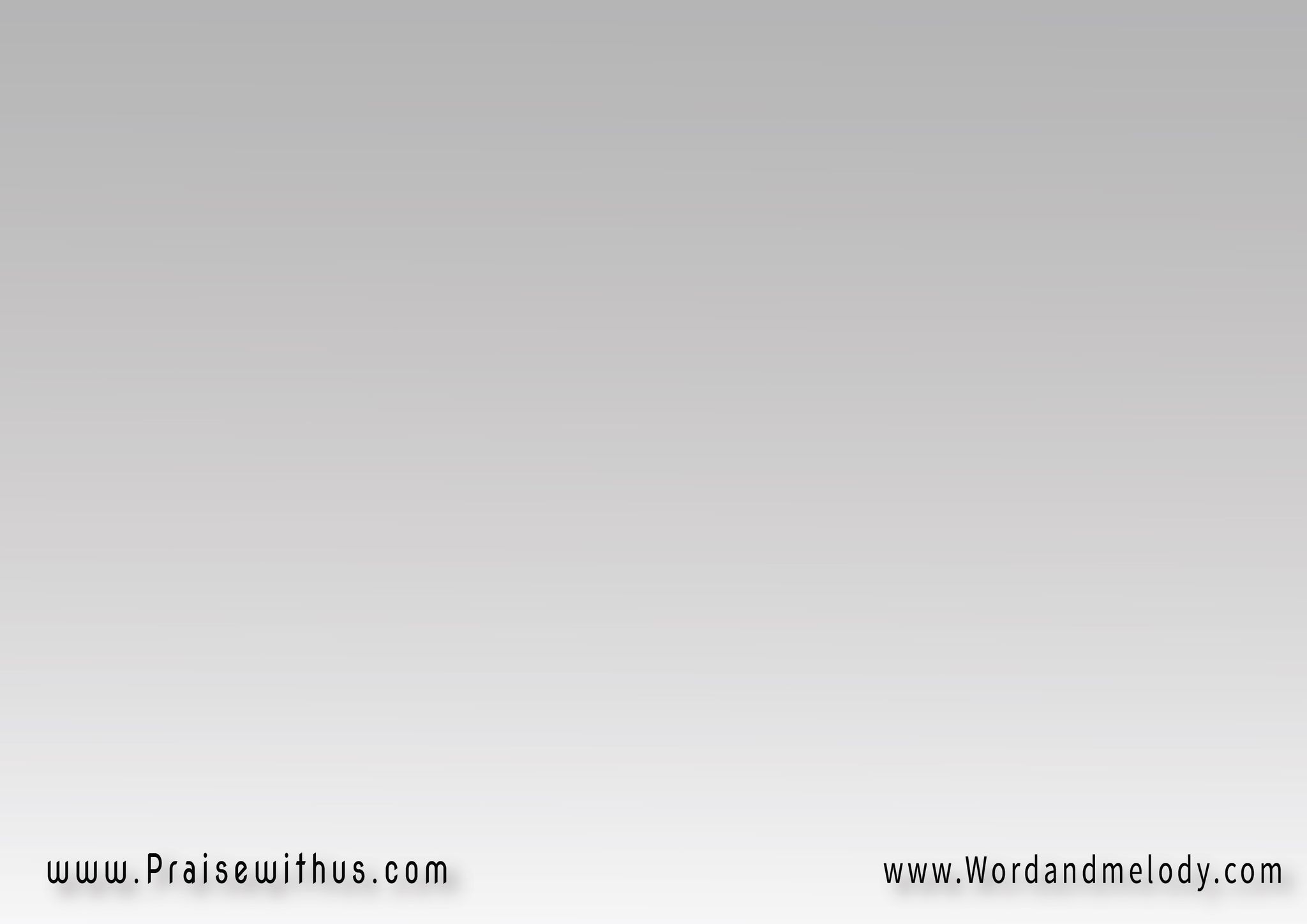 2-
ها قد مَحَـا إسَاءَتي
ذا فعلُه معي .. (3)
لا أنسَ أبداً فعلَه معي
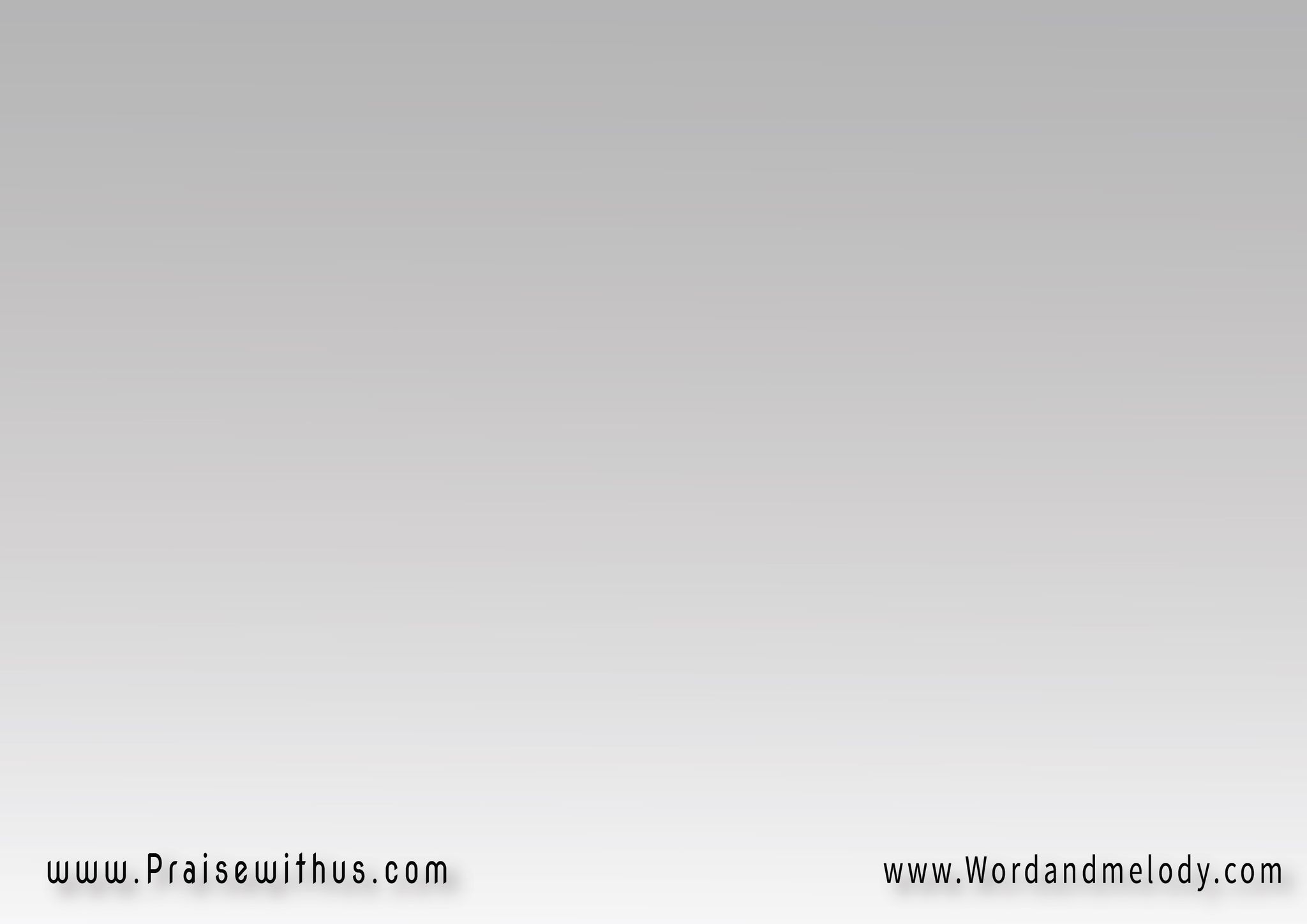 القرار:
هلليلويا قد خلَّصني
هلليلويا قد برَّرني
هلليلويا قد قدَّسني
لا أنسَ أبداً فعلَه معي
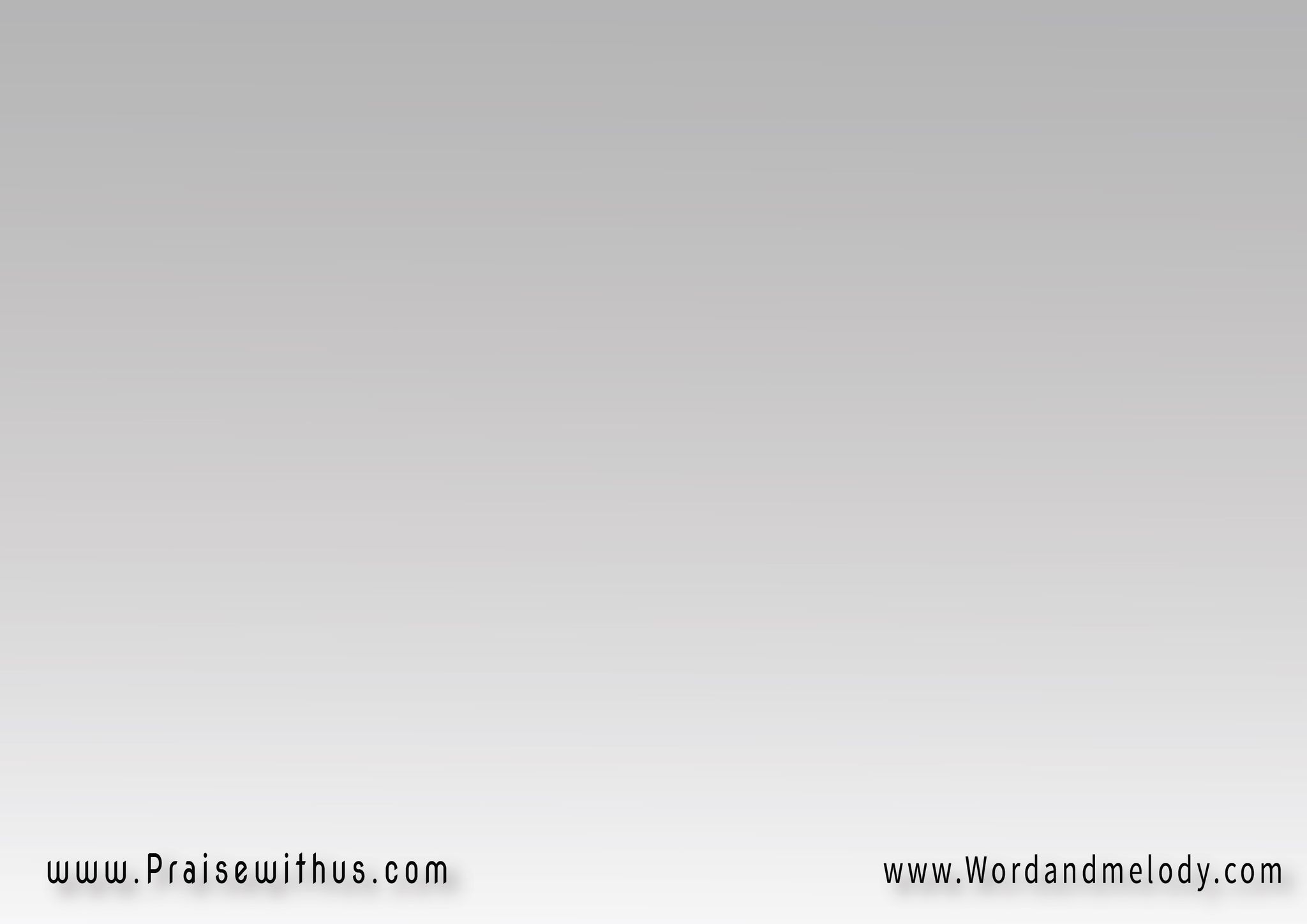 3-
وثبَّتَ لي خطوَتي
ذا فعلُه معي .. (3)
لا أنسَ أبداً فعلَه معي
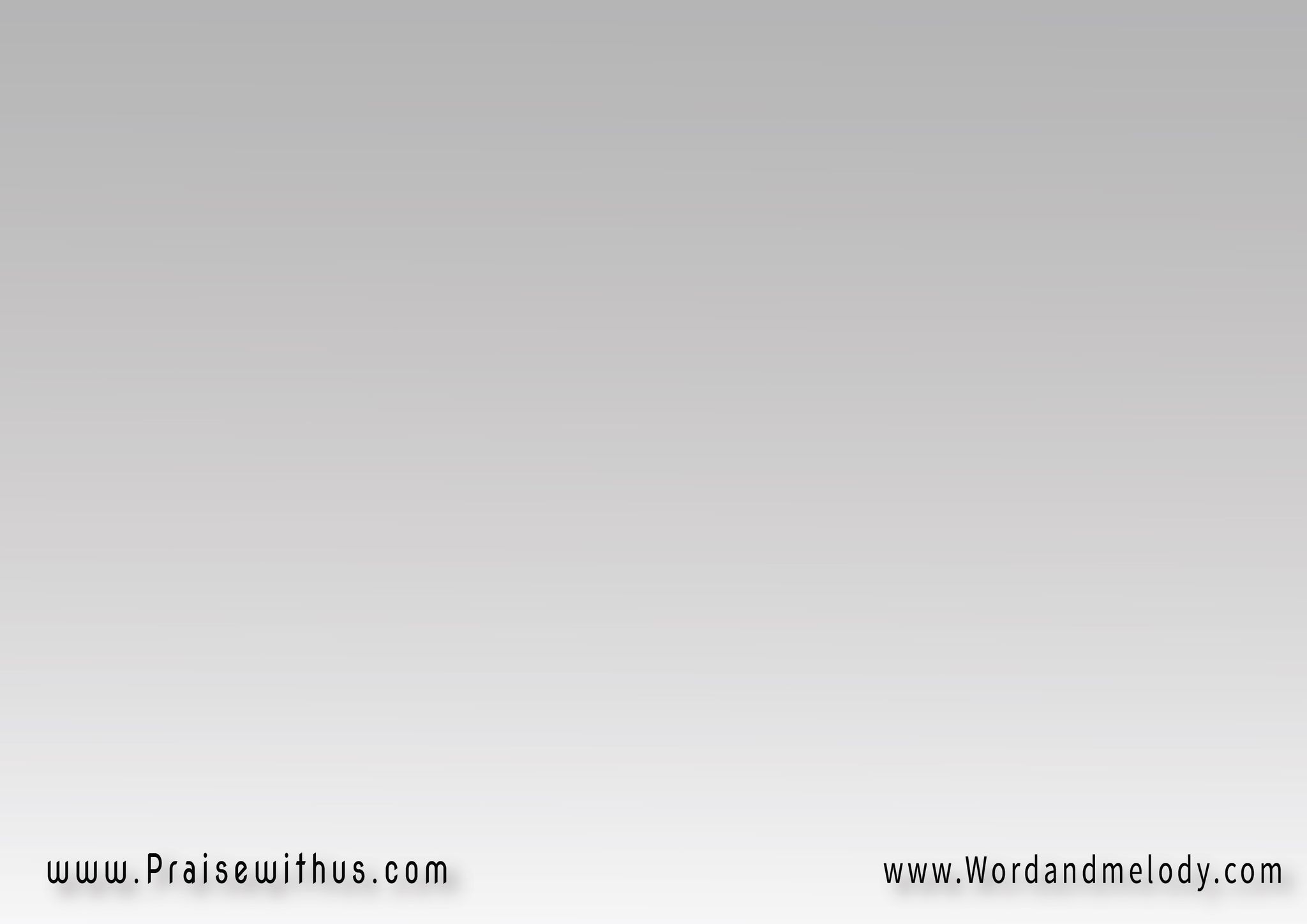 القرار:
هلليلويا قد خلَّصني
هلليلويا قد برَّرني
هلليلويا قد قدَّسني
لا أنسَ أبداً فعلَه معي
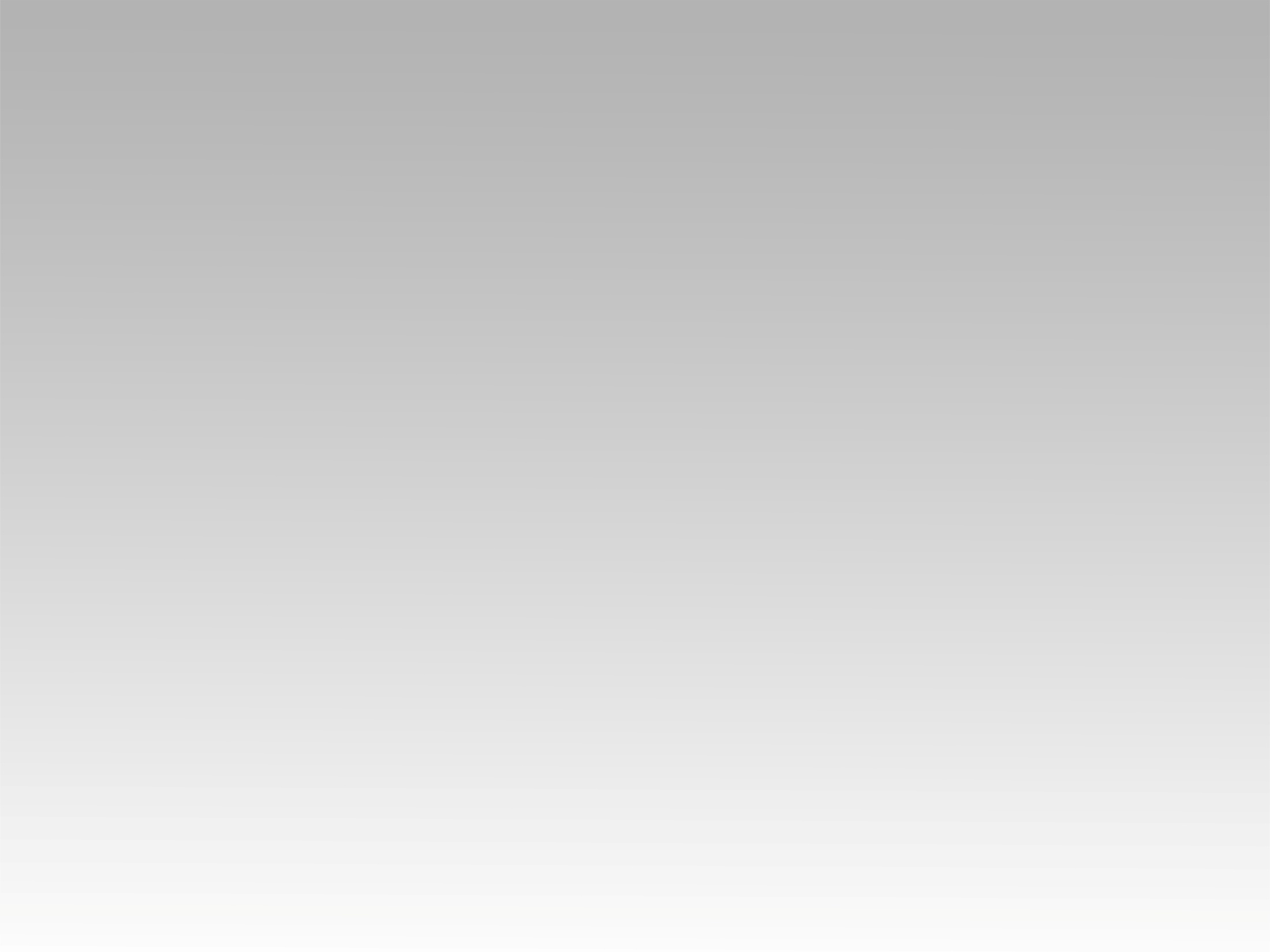 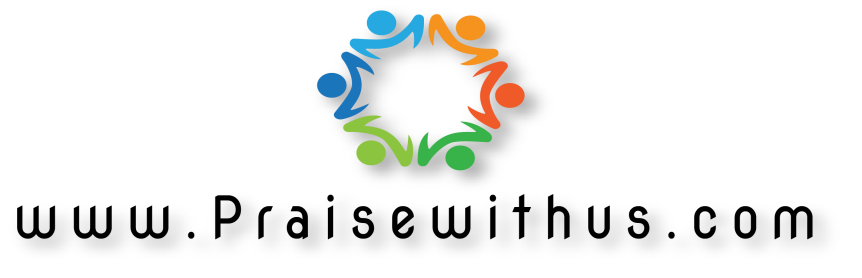